Internprissättning och konsekvenserna av Covid-19
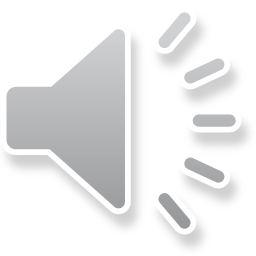 [Speaker Notes: Sverige är ett populärt land för innovationer och de immateriella tillgångar som skapas är betydelsefulla för den svenska ekonomin. Dessa immateriella tillgångar kan inkludera patent, know-how, varumärken och licenser. Många företag i Sverige är involverade i skapande och utveckling av sådana tillgångar. Ofta sker detta i samverkan med företag utanför Sverige, antingen när det gäller att utveckla tillgångar eller för att exploatera dem.

När det sker koncerninterna transaktioner kopplade till immateriella tillgångar – överlåtelser eller upplåtelser – kan detta ge upphov till frågeställningar kring internprissättning.

De ekonomiska konsekvenserna av pandemin kan ha påverkat både användning och överlåtelser och/eller upplåtelser av immateriella tillgångar inom koncerner. Vi ska nu diskutera detta närmare.]
Tre moduler med information om internprissättning och Covid-19.
Övergripande information om OECD:s vägledning med anledning av Covid-19
Vissa frågeställningar som kan aktualiseras för koncernbolag med få funktioner och lägre nivå av risker
Vissa frågeställningar som kan aktualiseras vid prissättning av immateriella tillgångar
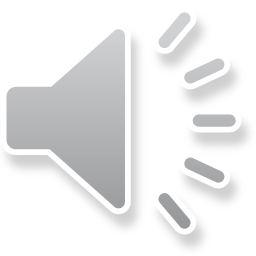 [Speaker Notes: Eftersom alla frågeställningar inom internprissättningen inte berör samtliga företag har vi valt att presentera några av frågeställningarna i separata moduler. 

I denna modul ska vi ta upp några frågor som kan uppkomma för internprissättning och Covid-19 och som rör immateriella tillgångar.]
Immateriella tillgångar
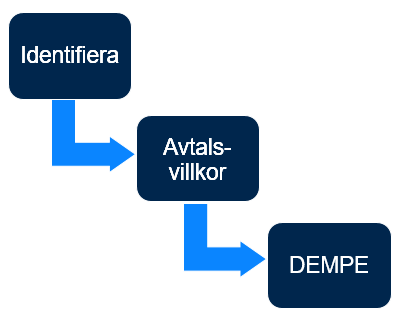 Begreppet immateriella tillgångar nämns inte i OECD:s vägledning med anledning av Covid-19.

Principer och vägledning i OECD:s riktlinjer för internprissättning, särskilt kapitel VI, är tillämpligt även under pandemin.
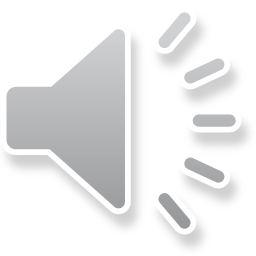 [Speaker Notes: Det kan vara värt att notera att begreppet immateriella tillgångar inte nämns i OECD:s vägledning med anledning av Covid-19. Det är dock så att principerna i OECD:s riktlinjer, främst kapitel I, II och VI fortfarande är aktuella och ger vägledning för armlängdsprincipen även under pandemin.

Analyser av olika immateriella tillgångar (före, under och efter pandemin) för tillämpningen av internprissättning ska även fortsättningsvis inkludera att:
Relevanta immateriella tillgångar identifieras och att man får en förståelse för hur de bidrar till värdeskapandet,
En noggrann analys av avtalsvillkoren – dessa utgör fortfarande utgångspunkten för varje analys av immateriella tillgångar,
En jämförelse av att avtalsvillkoren överensstämmer med parternas verkliga ageranden,
En undersökning av vilka funktioner som utförs och vilka risker som bärs av respektive part när det gäller utveckling, förbättring, underhåll, skydd och exploatering (DEMPE) av immateriella tillgångar.

Vi ska ta upp två exempel för att belysa hur pandemin kan påverka. Båda exemplen kommer att behandla vilken information som kan behövas för att bedöma om armlängdsprincipen har följts.]
Royalties
Information:
Förändrade skriftliga avtal (eller force majeure) 
Pandemins påverkan på verksamheten
Stöd för att oberoende parter agerar (eller skulle ha agerat) på motsvarande sätt i motsvarande situation
Beslut om att ändra avtalsvillkoren – vem/när?
Uppdaterad jämförbarhetsstudie
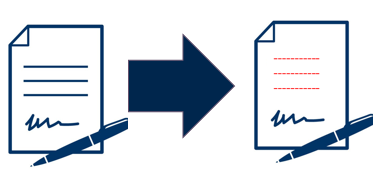 Reducera
Upphäva
Uppskjuten betalning
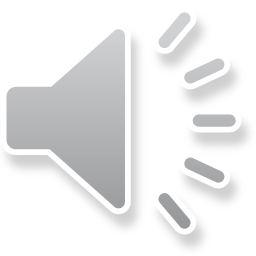 [Speaker Notes: Om ett företag drabbas av en nedgång i omsättning, vinster eller drabbas av ökande kostnader på grund av pandemin så kan det påverka dess möjligheter att betala en avtalad royalty.
En konsekvens av detta är att licenstagaren försöker nå en överenskommelse om att minska sina royaltybetalningar (exempelvis från 5 % till 3 %), eller att slippa betala royalty under en viss period eller att få anstånd med betalningarna. Detta kan ske genom att man:
Omförhandlar licensavtalets villkor,
Hänvisar till force majeure, eller
Når en muntlig överenskommelse.
När det finns en force majeure-klausul i licensavtalet bör man noga analysera villkoren för när denna kan aktualiseras. Detta beskrivs i punkt 55 i OECD:s vägledning.
Sådana ändringar påverkar resultaten för både licenstagare, som kan dra nytta genom lägre kostnader, och licensgivare som får lägre intäkter och vinster.
När detta sker kan företaget vid en utredning behöva förklara bland annat följande:
Har det varit någon ändring av de skriftliga avtalen, har någon av parterna hänvisat till force majeure eller är det fråga om ett muntligt avtal?
Vad styrker att det är Covid-19 som har medfört de förändrade ekonomiska förutsättningarna?
Vad styrker att oberoende parter agerar, eller skulle ha agerat, på motsvarande sätt (antingen genom att hänvisa till force majeure eller att omförhandla villkoren i avtalet)?
Vilken dokumentation finns som styrker att förändringen av royalty är korrekt (det vill säga en reviderad jämförbarhetsanalys)?
Detta är ingen uttömmande lista och också annan information kan vara till nytta beroende på omständigheterna i de enskilda fallen. Det kan ändå visa vilken information som underlättar för Skatteverket att bedöma om förändringarna med anledning av pandemin är i enlighet med armlängdsprincipen.]
Överlåtelse av immateriella tillgångar
Information:
Pandemins påverkan på verksamheten
Affärsmässiga skäl för att ingå i en transaktion 
Analys av båda parternas perspektiv och realistiska handlingsalternativ
Information som styrker att oberoende parter agerar (eller skulle ha agerat) på motsvarande sätt i motsvarande situation
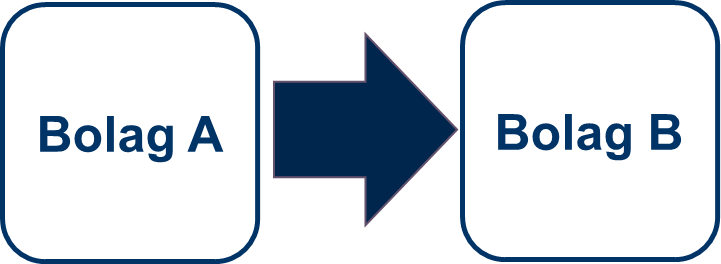 Tillgångar
Rättigheter/licens
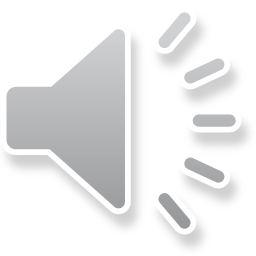 [Speaker Notes: När immateriella tillgångar överlåts eller upplåts, oavsett om det är fråga om tillgångar såsom varumärken eller licensrättigheter, kan olika prismetoder användas för att bedöma prissättningen av tillgångarna. När jämförelsetransaktioner inte kan användas kan det också vara möjligt att använda värderingstekniker för att uppskatta armlängdsmässigt pris på överförda tillgångar. 
Kostnadsbaserade värderingsmodeller är vanligtvis inte lämpliga att tillämpa . Därför används inte sällan inkomstbaserade värderingstekniker såsom diskonterad kassaflödesmetod, vilka nämns i OECD:s riktlinjer.
Inkomstbaserade värderingstekniker utgår ifrån förväntade framtida kassaflöden, och dessa kan påverkas av pandemin och de ekonomiska omständigheter som uppkommer på grund av pandemin. Av detta skäl kan värdet på tillgångarna påverkas av pandemin.
Observera att när tillgångar som redan har överlåtits eller upplåtits före pandemin och därefter får ett annat värde efter att pandemin slagit till är det viktigt att man inte tillämpar eftersyn. Detta beskrivs i OECD:s riktlinjer punkterna 3.74 och 6.69.
När externa jämförelsetransaktioner används som stöd för att ett pris är armlängdsmässigt  kan också dessa jämförelsetransaktioner ha påverkats av pandemin. Exempelvis kan den allmänna ekonomiska omständigheterna reducera prisnivåer eller påverka andra villkor för olika transaktioner.
Utifrån armlängdsprincipen är det viktigt att transaktioner som rör överföring av immateriella tillgångar är rationella från ett kommersiellt perspektiv och följer vad oberoende parter hade gjort under motsvarande omständigheter. Vid bedömningen av om prissättningen av immateriella tillgångar är armlängdmässig ska båda parternas perspektiv och bådas realistiska handlingsalternativ beaktas (se även riktlinjernas punkt 6.139). Detta skulle bland annat kunna medföra att en oberoende part inte skulle välja att avyttra en tillgång vid en viss tidpunkt om priset  vid denna tidpunkt har sjunkit kraftigt vilket medför att företaget inte skulle täcka sina kostnader men  företaget kan förväntas få ett högre pris i framtiden. Detta om bolaget inte var tvingat att sälja av olika omständigheter.
I de fall immateriella tillgångar har överlåtits eller upplåtits mellan parter i intressegemenskap och transaktionen har påverkats av pandemin bör bolagen försäkra sig om de vid analysen av internprissättningen har den information som behövs för att göra bedömningen om prissättningen är armlängdsmässig.. Sådan information kan bland annat vara:
Beskrivningar av de skriftliga avtalen och andra villkor kopplade till transaktionen,
Information som styrker vilken effekt pandemin haft på priset och andra avtalsvillkor, 
Analyser av samtliga parter som berörs av transaktionen som visar respektive parts perspektiv, deras realistiska handlingsalternativ, deras kommersiella skäl att ingå transaktionen samt huruvida de kunde genomdriva andra alternativ.
Information som styrker att oberoende parter agerar, eller skulle ha agerat, på samma sätt under samma omständigheter. Finns det uppgifter om att oberoende parter hade fattat motsvarande beslut rörande överlåtelser eller upplåtelser av immateriella tillgångar i motsvarande ekonomiska situation?
Detta är ingen uttömmande lista och också annan information som kan vara till nytta beroende på omständigheterna i de enskilda fallen. Det kan ändå visa vilken information som underlättar för Skatteverket vid en eventuell utredning att bedöma om förändringarna med anledning av pandemin är i enlighet med armlängdsprincipen.]